¡Exprésate! UNOChapter 3
Vocabulario 3-2
Everyday Activities
To study
To studyestudiarTwo and a Half Men Studying
To rest
To restdescansarSnoring Dog
To work
To worktrabajar
To practice sports
To practice sportspracticar deportesSports Bloopers
To play the piano
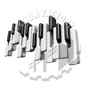 To play the pianotocar el pianoPiano Prodigy
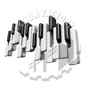 To talk on the phone
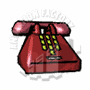 To talk on the phoneHablar por teléfonoCell Phone Commercial
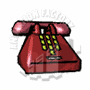 To dance
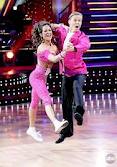 To dancebailarDancing Bloopers
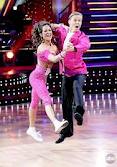 Where are you going this weekend?
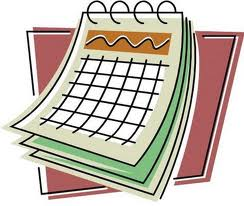 Where are you going this weekend?
¿Adónde vas los fines de semana?
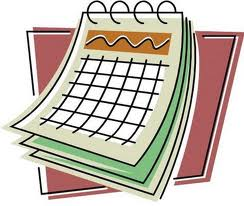 to church
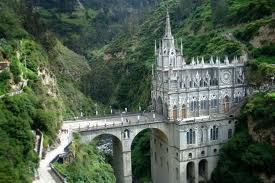 to churcha la iglesia
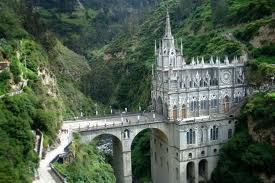 I’m going …
I’m going …Yo voy…
to the pool
to the poola la piscinaDiving Excerpts
to the gym
to the gymal gimnasioWorld's Strongest Man
to the beach
to the beacha la playaSurfing Wipeout
to the dance
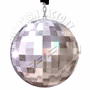 to the danceal baileFootloose Prom
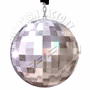 to _____’s house
to _____’s housea la casa de …
to school
to schoolal colegio
to rehearsal
to rehearsalal ensayo
to (sports) practice
to (sports) practiceal entrenamiento
to the meeting
to the meetinga la reunión
to work
to workal trabajo